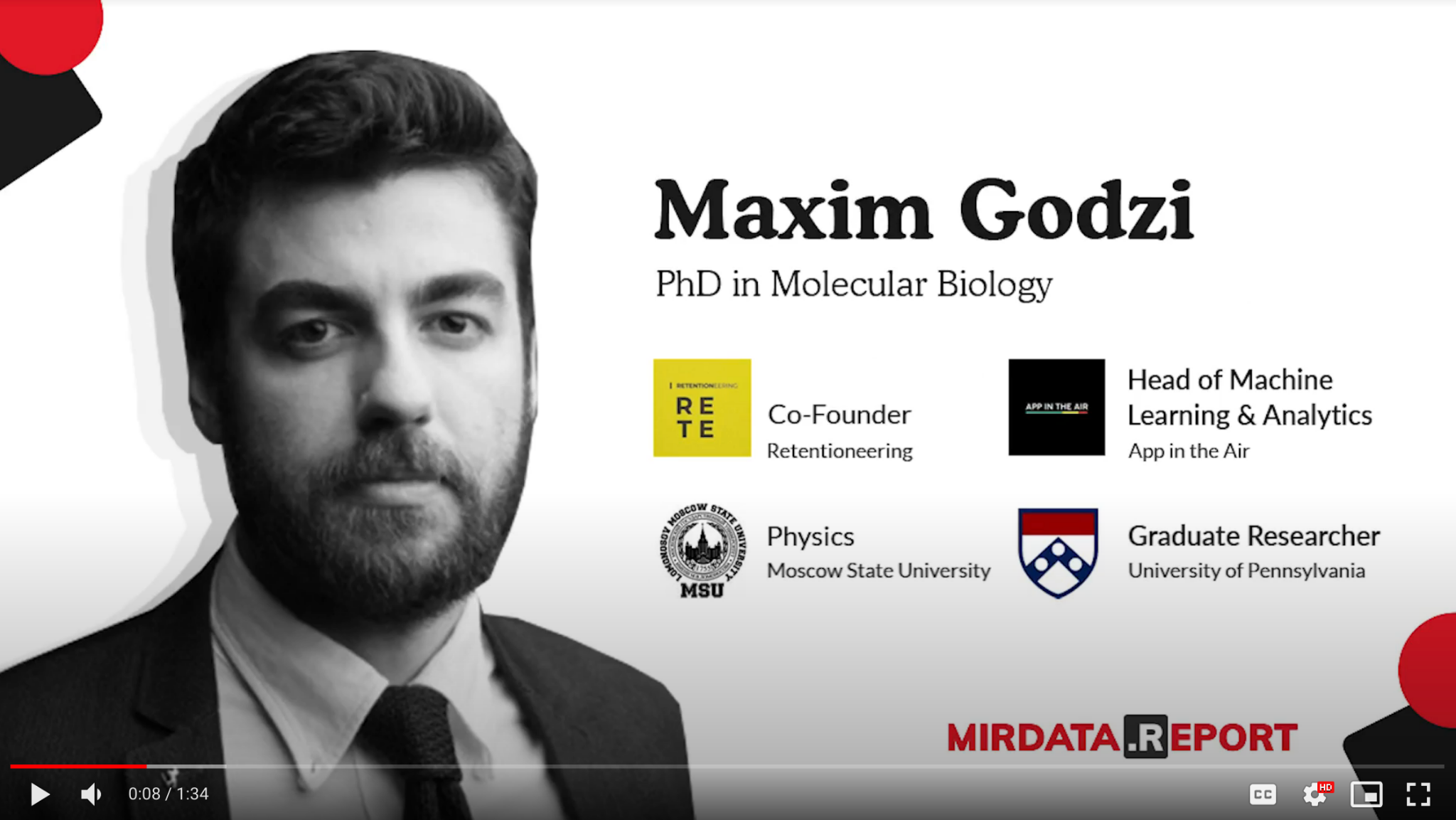 Provide a picture of you
1 to 3 companies you’d like to highlight in your profile
Company 1: (Eg) Retentionning 
Job Title: (Eg) Co-Founder
Write here your full Name
Company 2: 
Job Title
Your Headline Presentation
Company 3: 
Job Title
Title here
Subtitle
Point 1
Text text text text text text text text text text text text 

Point 2
Text text text text text text text text text text text text 

Point 3
Text text text text text text text text text text text text
Title here
Subtitle
Point 1
Text text text text text text text text text text text text 

Point 2
Text text text text text text text text text text text text 

Point 3
Text text text text text text text text text text text text
Thank You